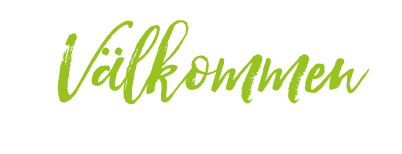 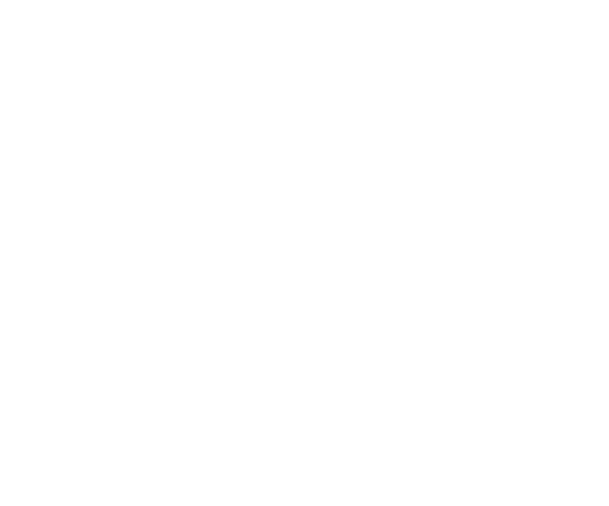 Information om Coronavirus, covid-1915 april 2020
[Speaker Notes: Talarmanus

Hälsa besökarna välkomna

Presentera dig]
Inledning
Hans Svensson
Påsken
Vikten av samverkan – både regionalt och nationellt
Grupp inrättad som kan bistå kommunerna
Lägesrapport
Micael Widerström
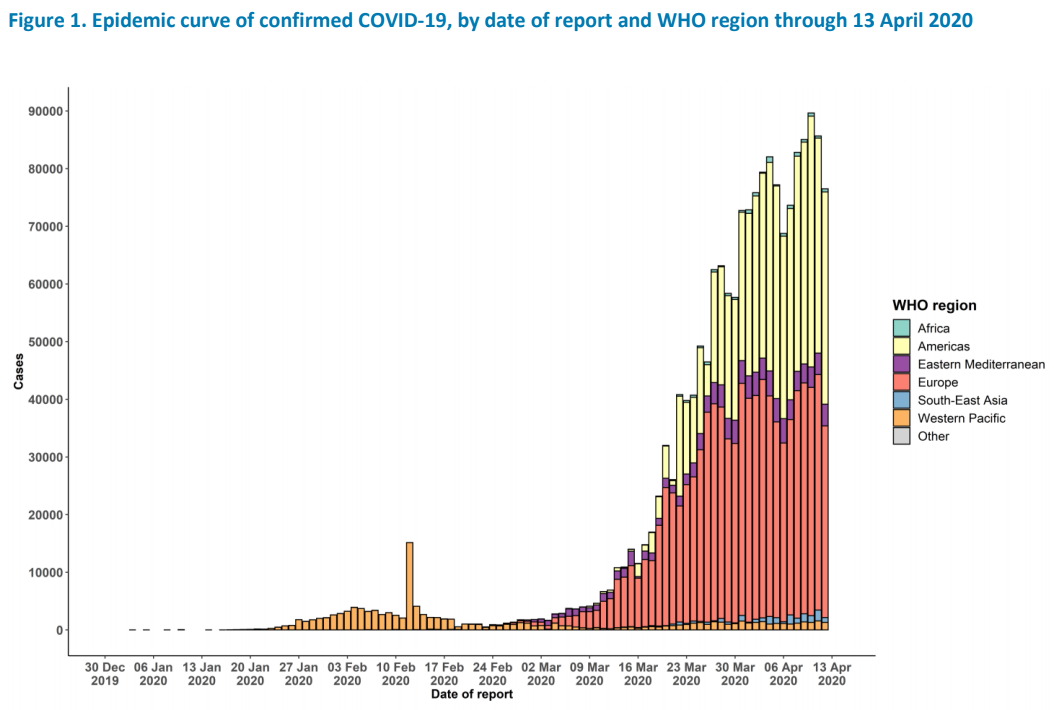 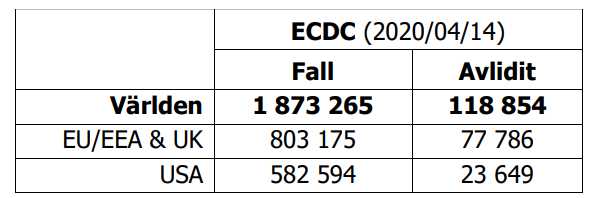 Fall 2272 - 4435 – 7693 – 11 445 		Avlidna 36 – 180 – 591 - 1033Kumulativt
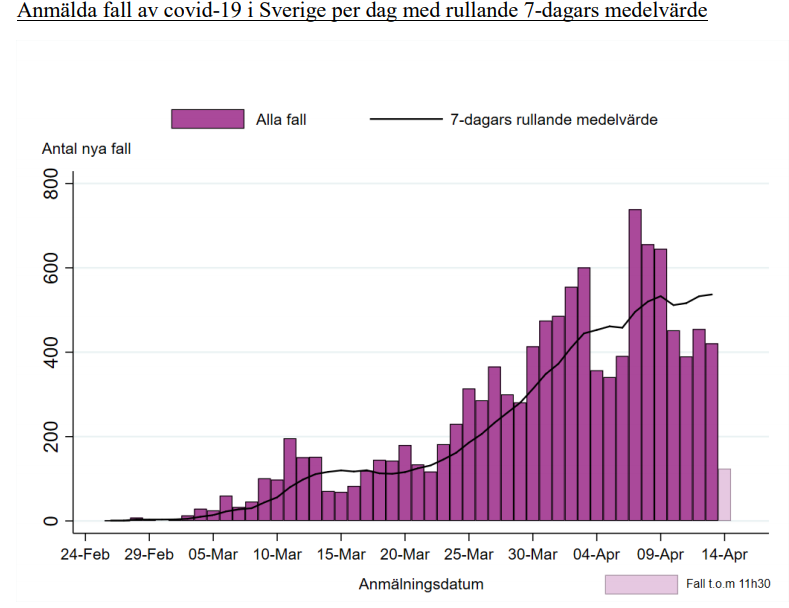 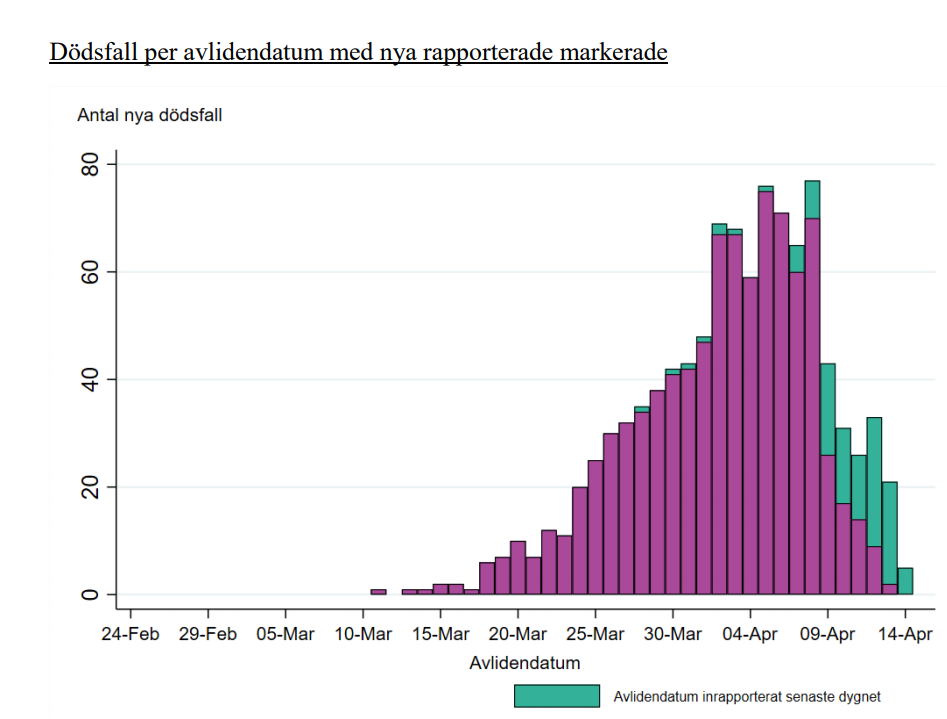 Antal dagar mellan symptom debut och död = 18 (0-49)
Nya IVA fall/d			         Antal fall / åldersgrupp
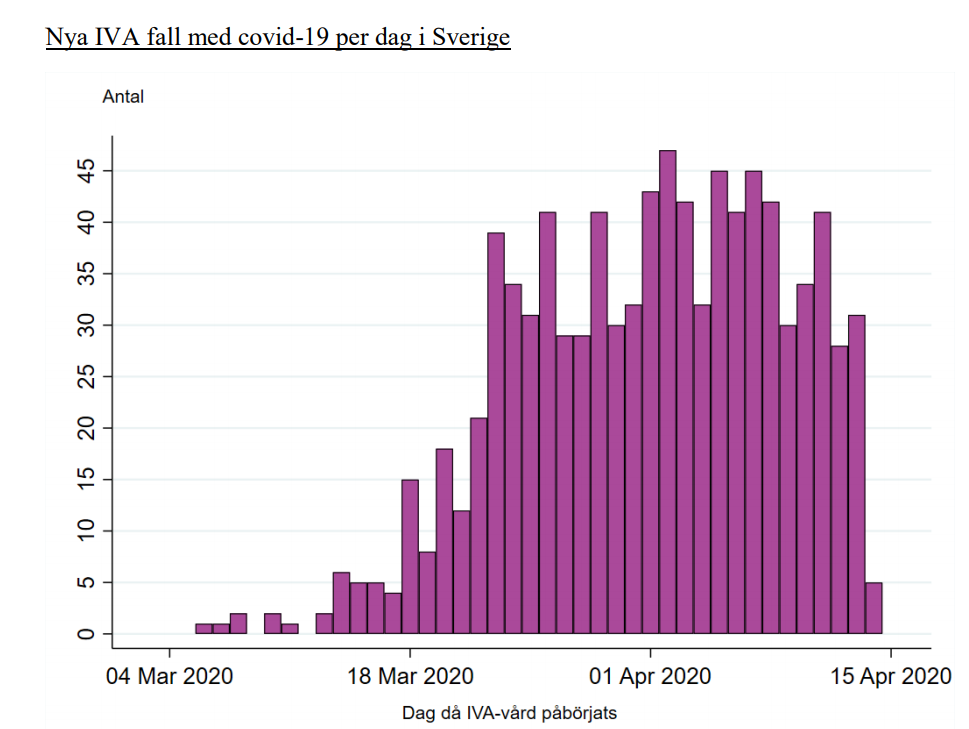 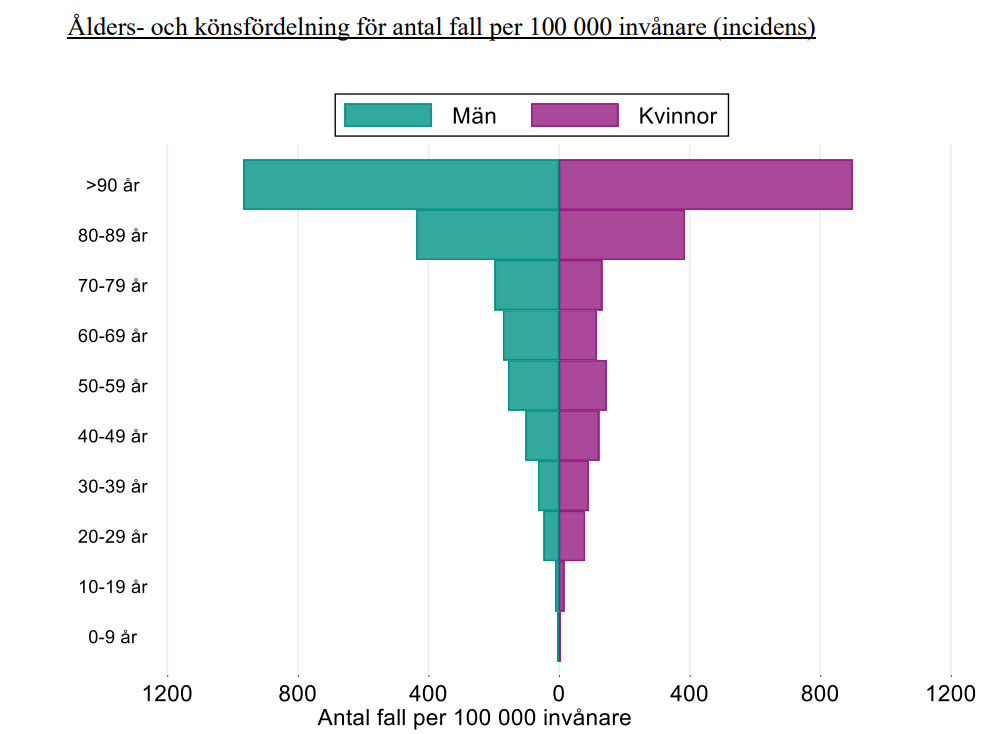 Stockholm 17 – 24 – 31 mars- 7 – 14 april
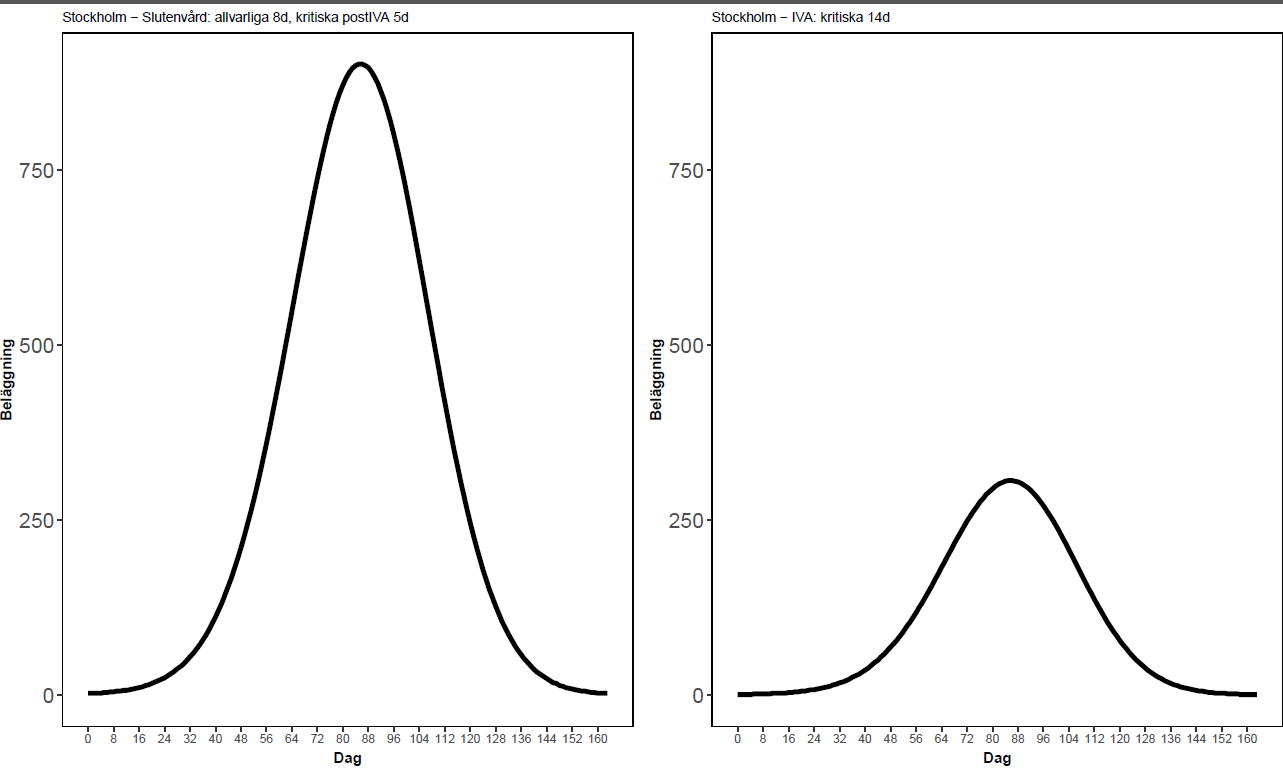 SÄBO

+ 168/313 (54%)

254/616 (41%) dödsfall
84 – 231 – 562-755-855
9 – 47 – 158 – 191- 218
JämtlandWuhanLombardiet
Provtagning - analysmetod
Ändrad testpopulation?
Ökad förekomst?
Ändrad metod?
Förekomst 7 och 14 april
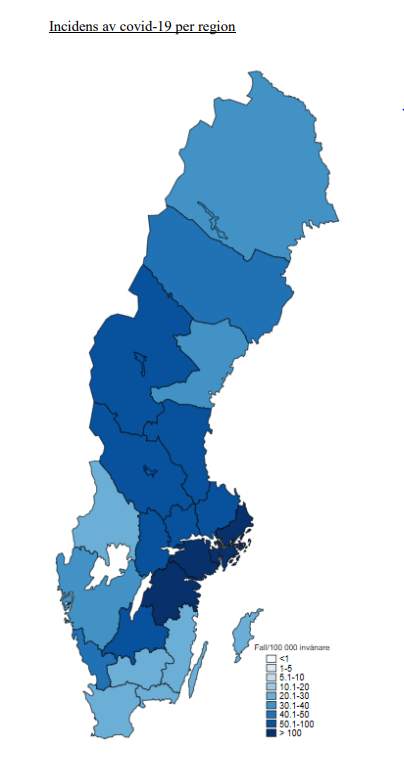 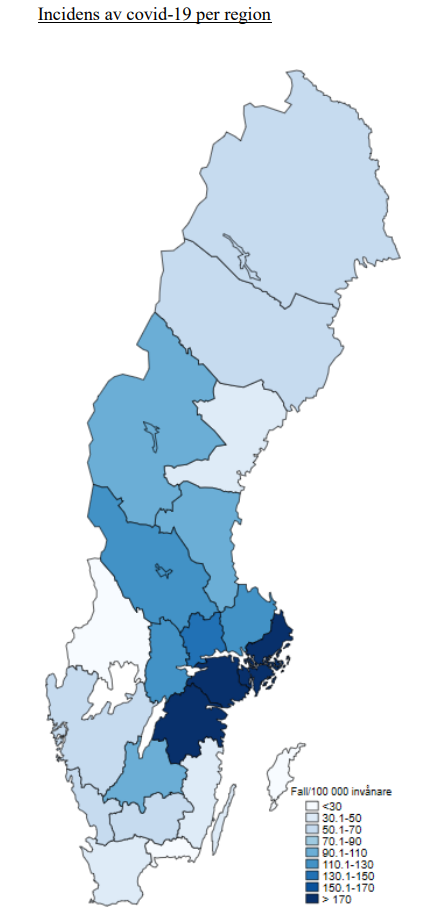 Fokus på personal som arbetar nära vård- och omsorgstagare
hög ålder är den främsta riskfaktorn
>1500 SÄBO, 130 korttidsplatser

Utbyte av kunskap och bidra till förbättrade förutsättningar och verktyg för att hantera covid-19 inom omsorgen
Kommunsamverkan
Mikael Ferm
Samverkansgrupp i länet (lägesbild)

Samverkansgrupp mån-ons-fre kl 11. Länsstyrelsen ansvarig. Deltagare från regionen är krisberedskap och smittskyddsläkare. 

Syfte är dela lägesbild och skapa länets lägesbild, för att samordna och inrikta nödvändig samverkan. Förutom kommuner så deltar andra samhällsviktiga aktörer t ex polisen, räddningstjänst, swedavia, trafikverket.
Kommunsamverkan
Mikael Ferm
Möte MASar och Region JH två ggr/vecka
Måndagar och torsdagar kl 15.30 -16.30
Från regionen deltar; strateg patientsäkerhet, vårdhygien, smittskydd, chefsläkare, krisberedskap, geriatriker, läkemedel, primärvården

Mötet innehåller 2 delar;
Skyddsutrustning (daglig fördelning) 
Vårdrutiner smittskydd och vårdhygien, läkemedel, provtagning
Kommunsamverkan
Mikael Ferm
Möte med kommundirektörer/kommunchef och regionen 
Genomförs varje fredag kl. 13 via länk med bild o ljud
Länsstyrelsen ansvarar för kallelse och dokumentation
Deltagare från regionen; RD, Regional utvecklingsdirektör, Stabschef samt Hälso- och sjukvårdsdirektör
Deltagare från Länsstyrelsen; Länsledning, chef krisorganisationen, L7, samverkansperson och krisstabschef som leder mötet
Mötet avhandlar 3 delar; hälso- och sjukvårdsfrågor, näringslivsfrågor samt geografiskt områdesansvar från Länsstyrelsen
 
Avseende geografiskt områdesansvar inkluderas detta i mötet 
Övergripande samlad lägesbild för länet (med fokus på samhällsviktiga verksamheter som börjat gå över till allvarlig eller kritisk påverkan utifrån kommunernas inrapporterade avvikelser och veckovisa lägesbild)
Föranmälda behov av stöd, resursbehov eller samordning mellan kommunerna i kommungemensamma frågor att hantera? (mäkling av stöd/resurser gällande samhällsviktiga verksamheter, ej sjukvårdsrelaterade)
Skyddsutrustning och sjukvårdsmateriel (utifrån Länsstyrelsens särskilda uppdrag)
Kommunsamverkan
Mikael Ferm
Möte med social- och omvårdnadschefer/förvaltningschefer i kommunerna
Behov av forum för förvaltningschefer (ska inte ersätta SVOM eller fredagsgruppen)
Uppstart denna vecka på torsdag 16/4
Från Regionen deltar HS-direktör, Regionöverläkare och Ingela Jönsson
Kommunsamverkan
Mikael Ferm
Team för stöd till kommunerna
Särskild avdelat team för att utbilda och stödja kommunerna nu i närtid
Länsstyrelsen samordnar tillsammans med regionen och kommunerna
Riktar sig i första hand till enhetschefer och omsorgspersonal på boende, hemtjänst och LSS boende med information kring vårdrutiner, smittvägar och skyddsutrustning
Lägesbild skyddsutrustning
Anna-Lena Alfreds
Sammantaget bättre läge – men ingen uthållighet
Kritiska produkter – andningsskydd och långärmade plastförkläden
Fått stöd inför och under helgen från Socialstyrelsen med FFP3 och ersättningsprodukter för plastförkläden 
Arbetar vidare och följer detta dagligen, arbetet med att validera erbjudanden om  ersättningsutrustning är igång
Drygt 1600 skyddsmask 90 fördelat (400 sjukhuset, 220 primärvård, 990 kommunerna)
Begärt stöd om fler masker samt att få byta ett antal till storlek 2  
Fortsätter arbeta med kommunernas behov av skyddsutrustning i samverkan med Länsstyrelsen
fblcorona@regionjh.se073-669 25 20 (för akuta frågor)